Муниципальное  бюджетное  дошкольное  образовательное  учреждение Тацинский детский сад «Солнышко»
«В гостях  у  Маши и Медведя»
Математическая игра к занятию по ФЭМП
     для детей старшей группы
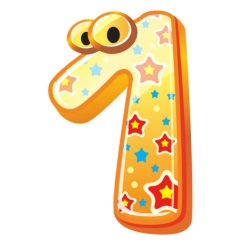 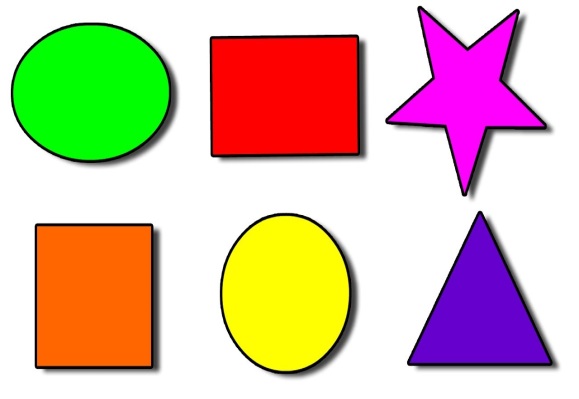 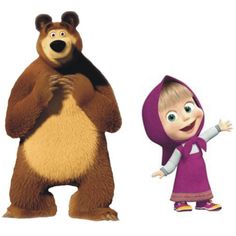 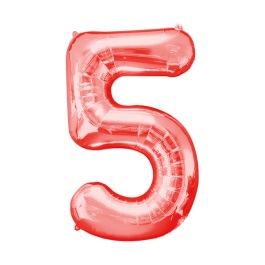 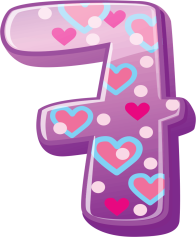 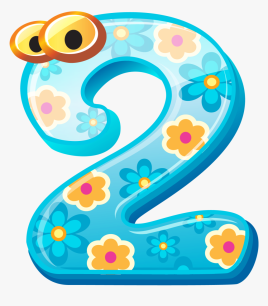 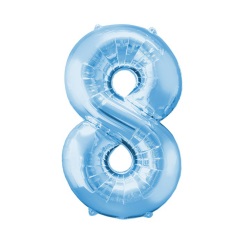 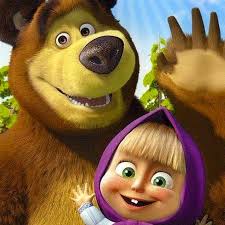 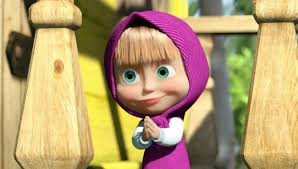 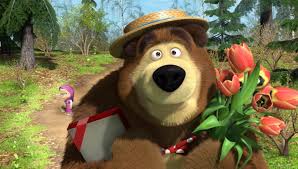 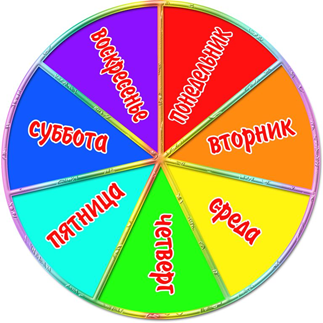 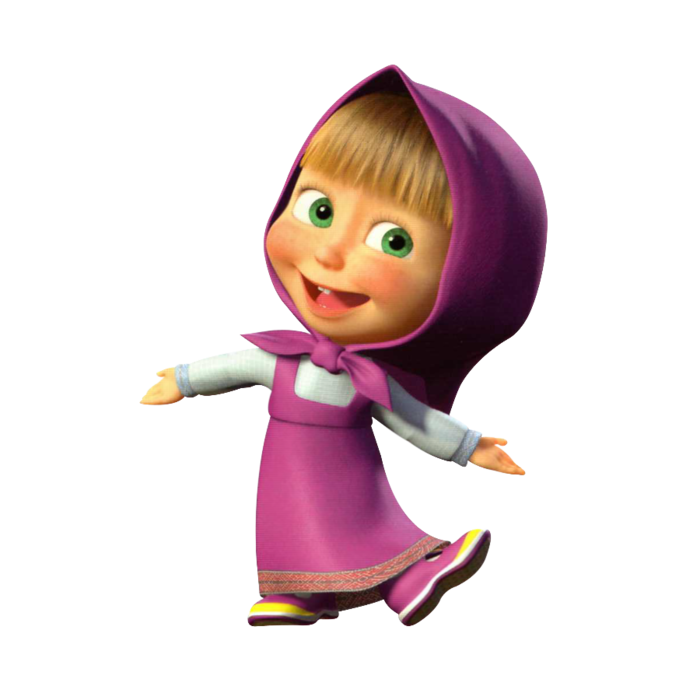 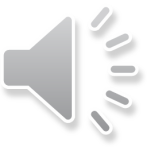 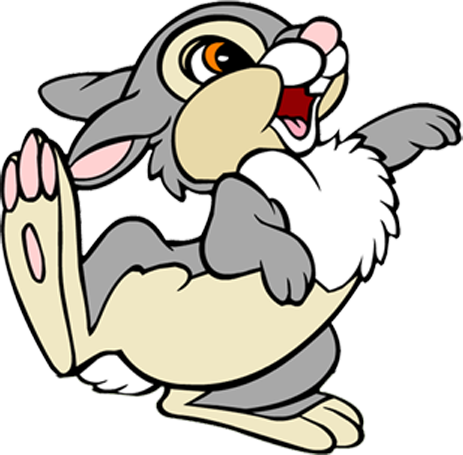 5
2
3
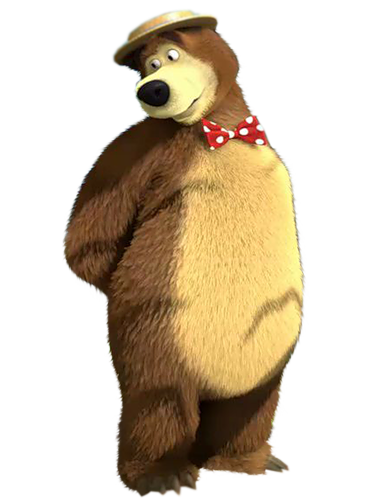 2
4
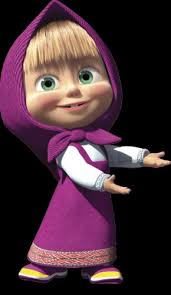 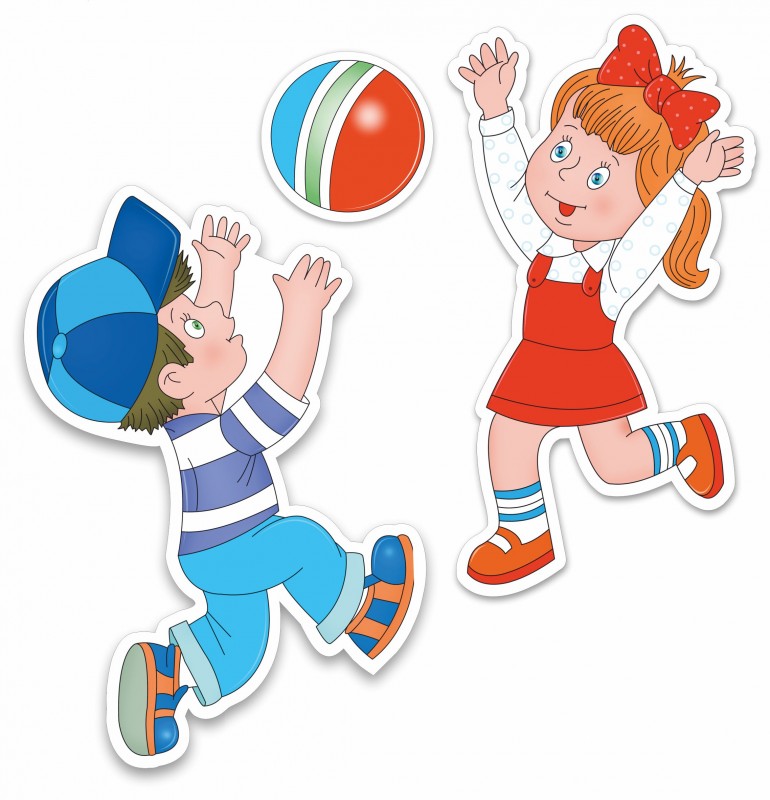